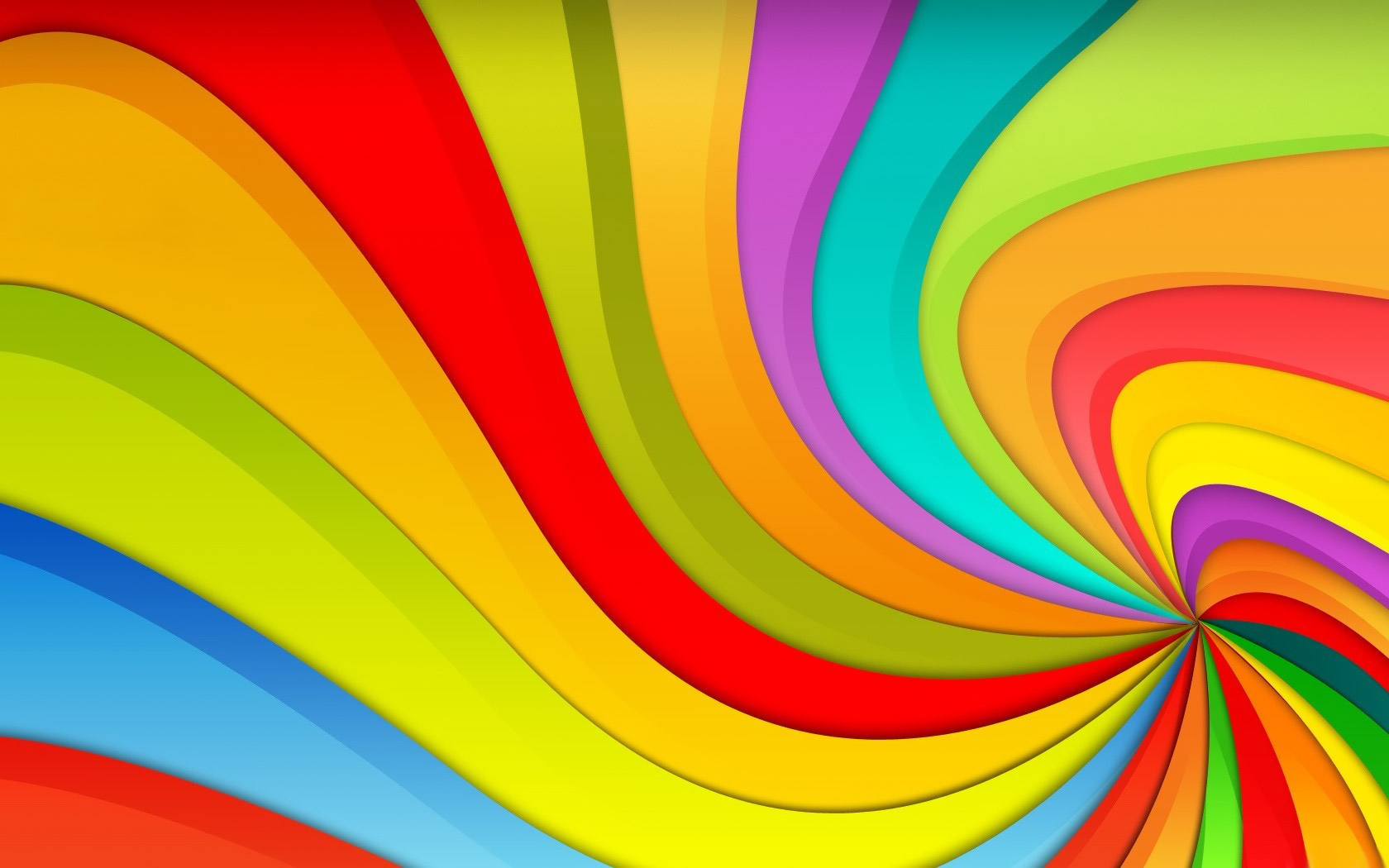 Quem Sabe Sabe!
Pastoral Estudantil APV
15
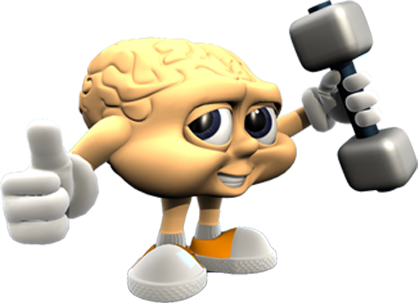 [Speaker Notes: www.4tons.com
Pr. Marcelo Augusto de Carvalho

15
21/11/2012

1- TODAS AS TURMAS CONTRA SI: do 6 ao 3 do Médio competirão entre si. Assim nunca contarão aos outros as perguntas.
2- CADA TURMA COM 4 PLACAS NA MÃO DO REPRESENTANTE DE CLASSE. Eles lêem a pergunta em silêncio, as opções e juntos decidem pela resposta em 30 segundos.
3- LEVANTAR AS PLACAS AO MESMO TEMPO: isto evita que um copie do outro a resposta.
4- VOCÊ MARCA NO GABARITO A RESPOSTA DE CADA TURMA E GUARDA CONSIGO A PONTUAÇÃO DE CADA DIA. É ACUMULATIVA.
5- DEPOIS DÁ A RESPOSTA CERTA  NO SLIDE SEGUINTE.
6- PRÊMIOS: bombom pra turma que ganhou naquele dia, e uma sorvetada pra quem ganhou no semestre todo.]
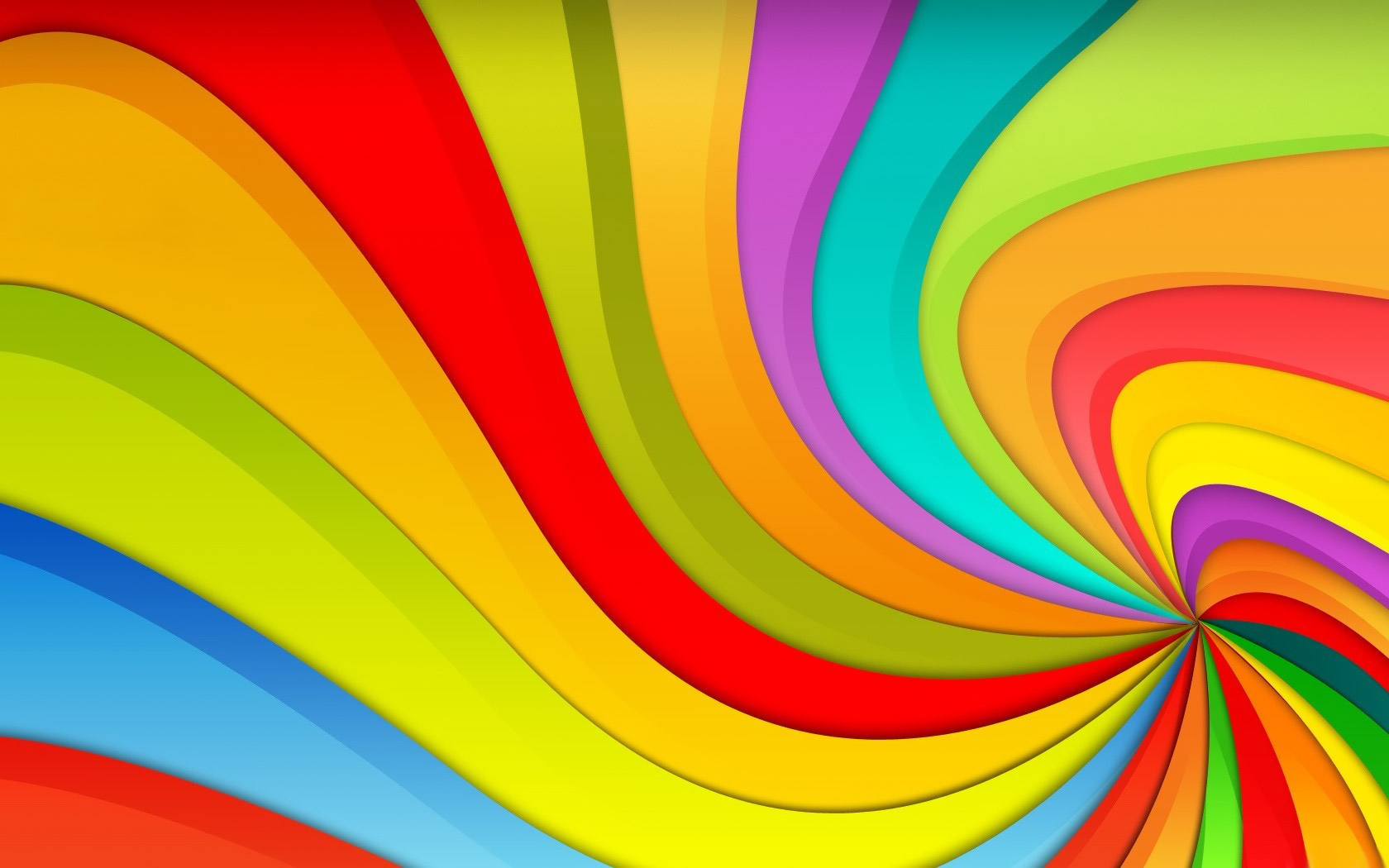 Quem Sabe Sabe!
Pastoral Estudantil APV

Regras
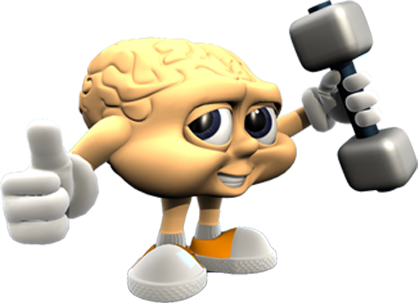 Regras
Ler as perguntas em silêncio
 Pensar e responder em conjunto
 Levantar as placas todas as turmas no mesmo momento
 Quem somar mais pontos da semana, brinde!
 Quem somar mais pontos no semestre...
 Barulho demais = -1
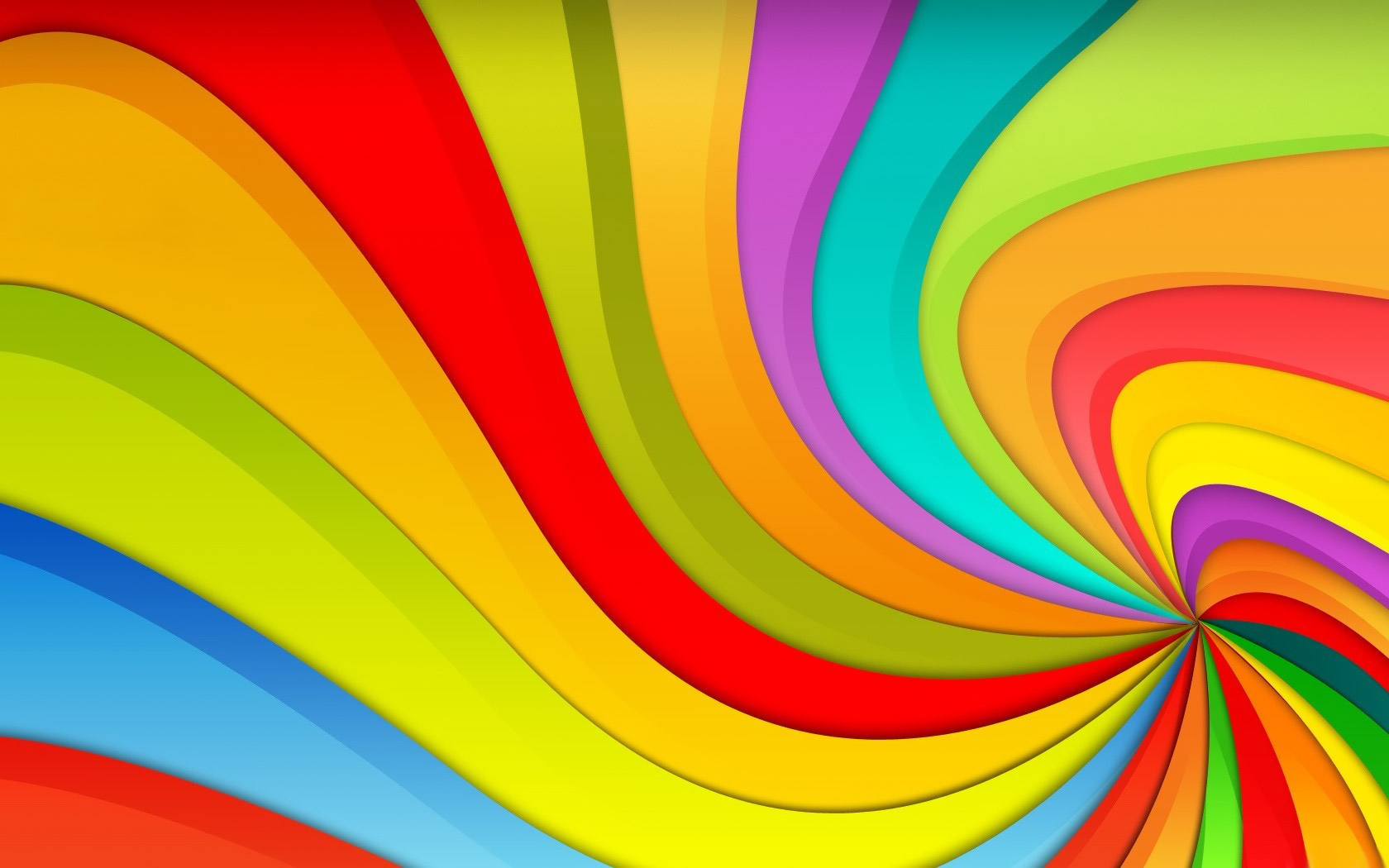 Quem Sabe Sabe!
Pastoral Estudantil APV

Placar
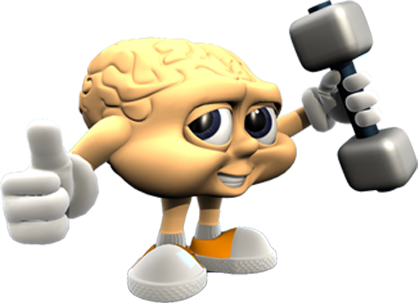 Placar
6A
 6B
 7A
 7B
 8A
 8B
9A
 9B
 1A
 1B
 2A
 3A
1
Rei da Medo-Pérsia que escolheu Ester como sua esposa?
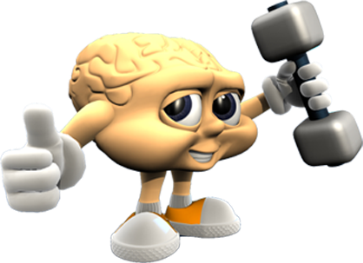 Nabucodonosor
Napoleão
Assuero
Senaqueribe
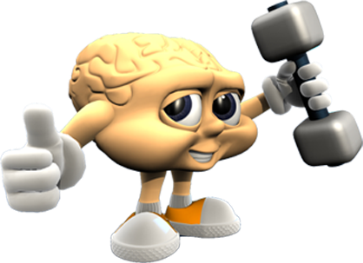 Nabucodonosor
Napoleão
Assuero
Senaqueribe
2
Conflito civil americano entre os estado do norte e do sul pela abolição da escravatura nos Estados Unidos?
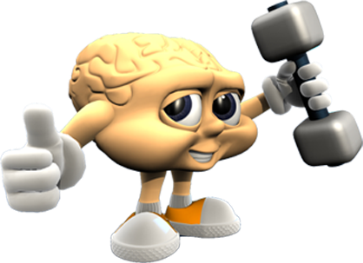 Guerra do Vietnã
Guerra dos trinta Anos
Guerra do Golfo
Guerra de Secessão
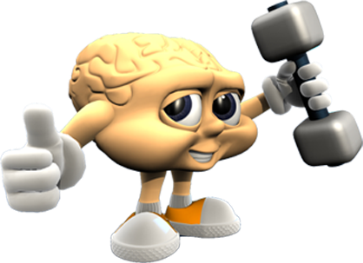 Guerra do Vietnã
Guerra dos trinta Anos
Guerra do Golfo
Guerra de Secessão
3
O que significa a sigla mundialmente conhecida como OMS?
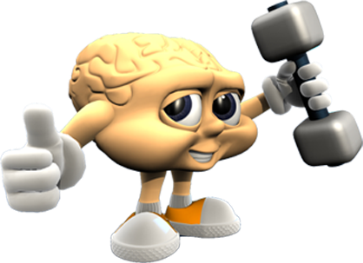 Organização Mundial da Saudade
Organização Mundial da Saúde
Organização Mundial da Sapiência
Organização Mundial da Socialização
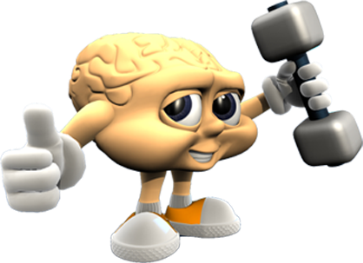 Organização Mundial da Saudade
Organização Mundial da Saúde
Organização Mundial da Sapiência
Organização Mundial da Socialização
4
Habilidosos cavaleiros russos que defendiam o Império Russo?
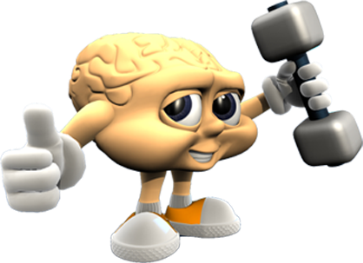 Camicases
Samurais
Vikings
Cossacos
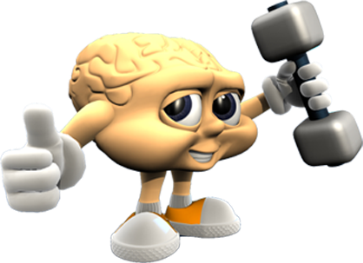 Camicases
Samurais
Vikings
Cossacos
5
Título que se dá aos PRINCIPES DA ÍNDIA?
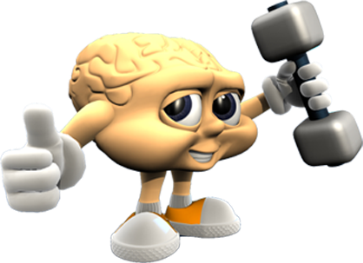 Marajá
Xá
Sultão
Califa
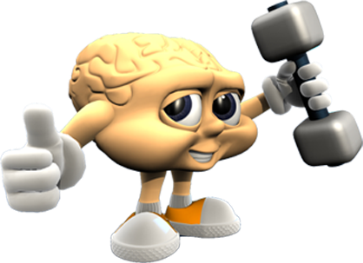 Marajá
Xá
Sultão
Califa
6
Esposa de Herodes, que pediu a cabeça de João Batista num prato?
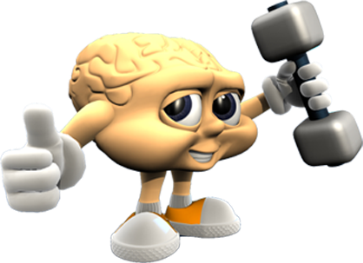 Herodina
Zeba
Órfa
Herodias
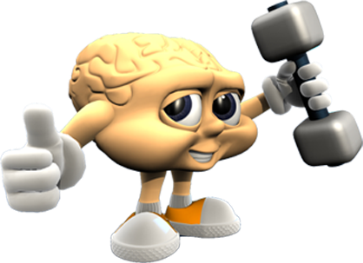 Herodina
Zeba
Órfa
Herodias
7
General romano que foi assassinado por seu filho Brutus e mais 4 inimigos?
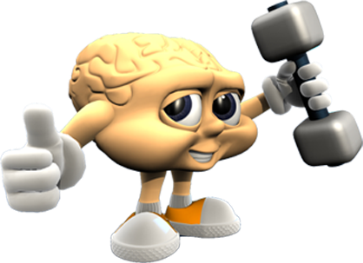 Júlio César
Nero
Justiniano
Otávio
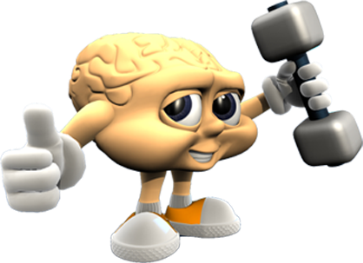 Júlio César
Nero
Justiniano
Otávio
8
Em que estado brasileiro usa-se a frase “Bah, isso é trilegal, tchê”?
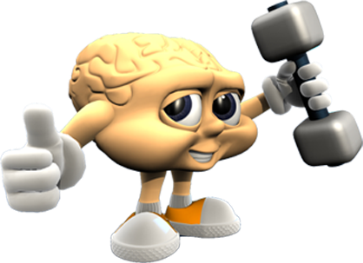 Rio Grande do Sul
Rio Grande do Norte
Sergipe
Tocantins
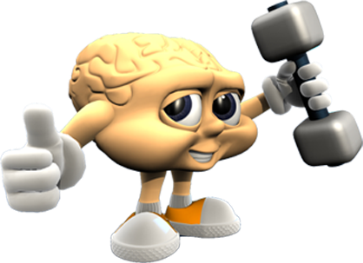 Rio Grande do Sul
Rio Grande do Norte
Sergipe
Tocantins
9
Sobremesa feita de colágeno que “samba” na boca de tão molenga?
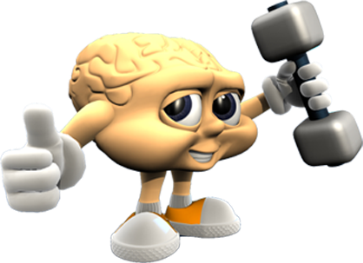 Pudim
Gelatina
Brigadeiro
Pé-de-moleque
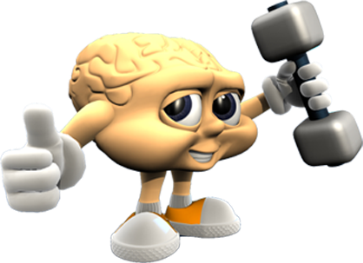 Pudim
Gelatina
Brigadeiro
Pé-de-moleque
10
Mulher da Bíblia que foi para seu casamento montada em um camelo?
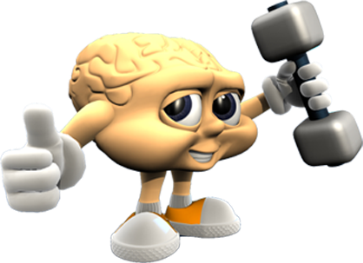 Rebeca
Raquel
Débora
Abigail
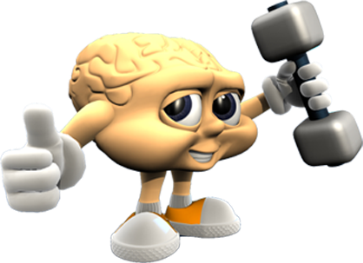 Rebeca
Raquel
Débora
Abigail
11
Prato muito consumido no Brasil, preparado com as patas do boi?
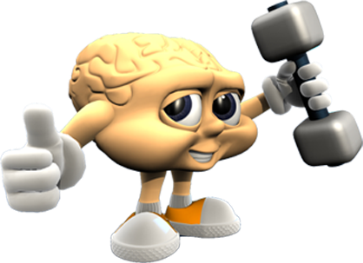 Cuscuz
Estrogonofe
Rabada
Mocotó
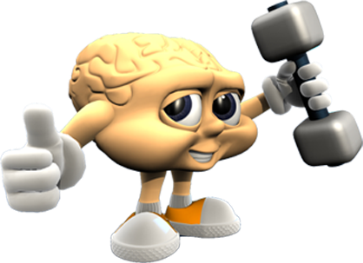 Cuscuz
Estrogonofe
Rabada
Mocotó
12
Essa cobra não é venenosa mas pode engolir um bezerro?
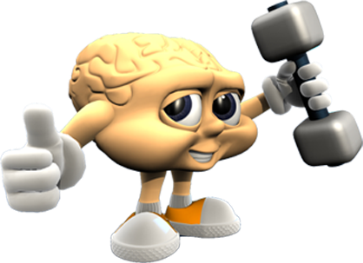 Urutu Cruzeiro
Coral
Cascavel
Sucuri
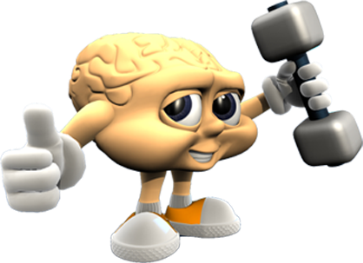 Urutu Cruzeiro
Coral
Cascavel
Sucuri
13
Palco do carnaval da cidade de São Paulo?
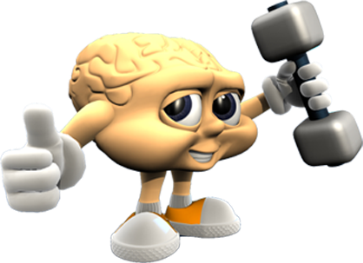 Avenida 23 de maio
Avenida Faria Lima
Sambódromo do Anhembi
Marginal do Tietê
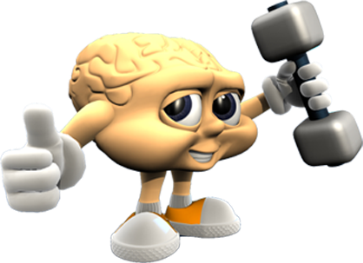 Avenida 23 de maio
Avenida Faria Lima
Sambódromo do Anhembi
Marginal do Tietê
14
Nome como são conhecidos os brasileiros radicados no Paraguai?
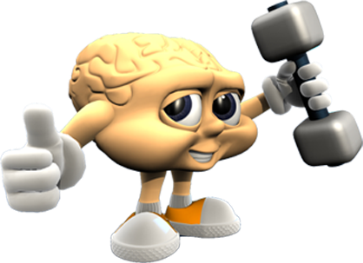 Paraleiros
Parelheiros
Guaranis
Brasiguaios
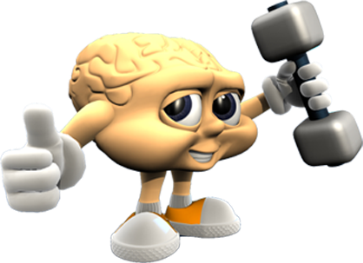 Paraleiros
Parelheiros
Guaranis
Brasiguaios
15
O que significa a nome INTERPOL?
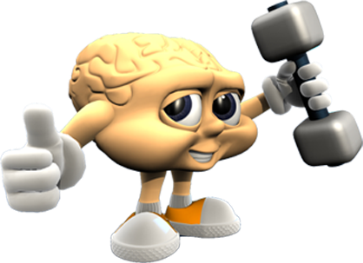 Organização Internacional de Pólo Aquático
Polícia Internacional de Portugal
Organização Contra Crimes Hediondos
Organização Internacional de Polícia Criminal
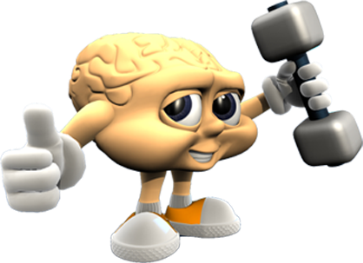 Organização Internacional de Pólo Aquático
Polícia Internacional de Portugal
Organização Contra Crimes Hediondos
Organização Internacional de Polícia Criminal
16
Cidade em que Jesus realizou seu primeiro milagre?
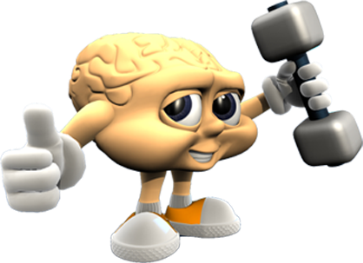 Jericó
Cafarnaum
Caná
Belém
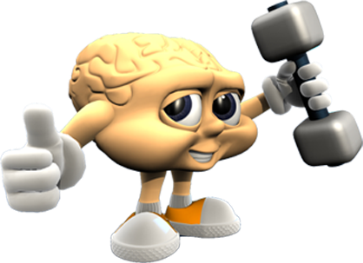 Jericó
Cafarnaum
Caná
Belém
17
Prova de que, na hora do crime, o suspeito se achava em outro lugar e não poderia tê-lo cometido?
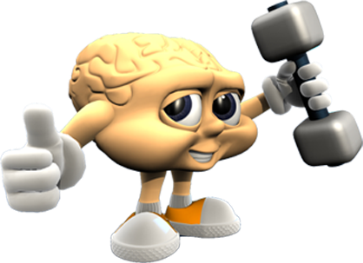 Habeas Corpus
Álibi
Soltura
Salvo Conduto
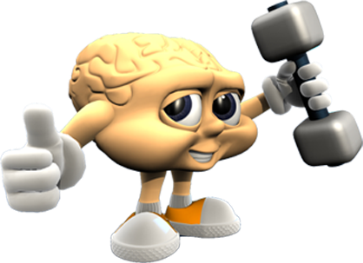 Habeas Corpus
Álibi
Soltura
Salvo Conduto
18
Nome da reunião fechada em que os cardeais da Igreja Católica elegem o novo PAPA?
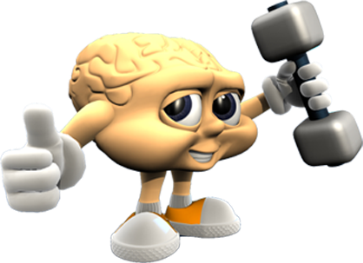 Enclave
Ênclise
Conclave
Boanerge
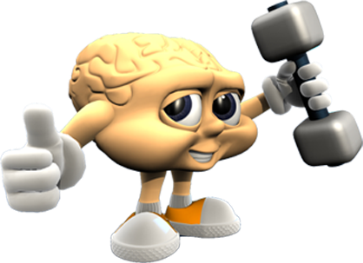 Enclave
Ênclise
Conclave
Boanerge
19
Gênero musical original do RECIFE?
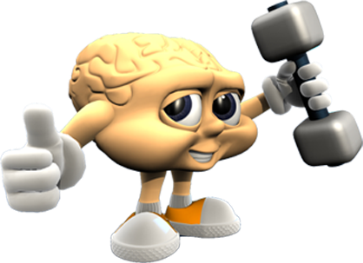 Funk
Baião
Bumba meu boi
Frevo
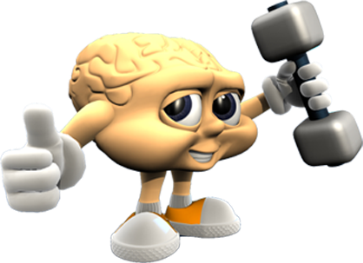 Funk
Baião
Bumba meu boi
Frevo
20
Alimento que possui dentes e não é bem visto pelos vampiros?
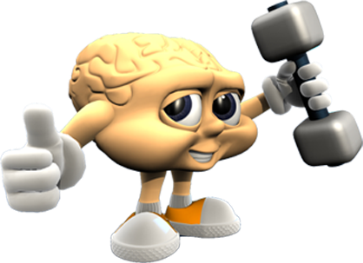 Alho
Pé-de-moleque
Paçoca
Beijinho
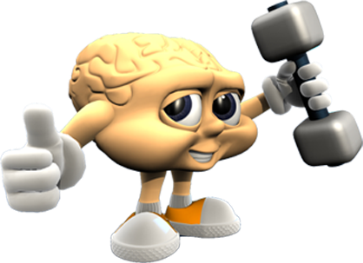 Alho
Pé-de-moleque
Paçoca
Beijinho
21
Primeiro homem da Bíblia a casar-se com 2 mulheres?
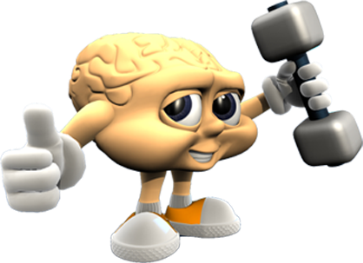 Caim
Lameque
Sete
Ninrode
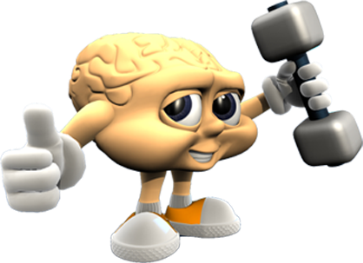 Caim
Lameque
Sete
Ninrode
22
Primeira menstruação de uma mulher?
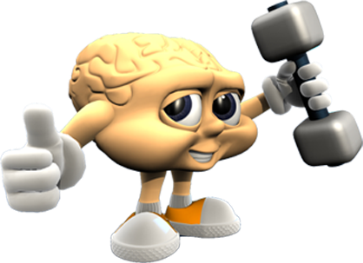 Menopausa
Andropausa
Mesopausa
Menarca
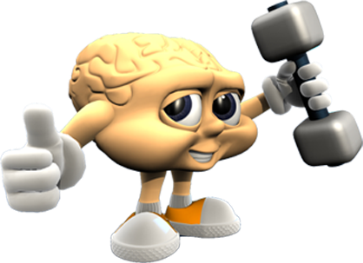 Menopausa
Andropausa
Mesopausa
Menarca
23
Para os católico, nome do santo padroeiro dos MOTORISTAS?
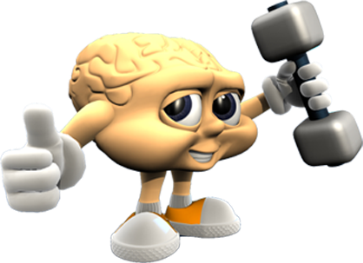 São Cristóvão
São Judas
São Francisco
São Nicolau
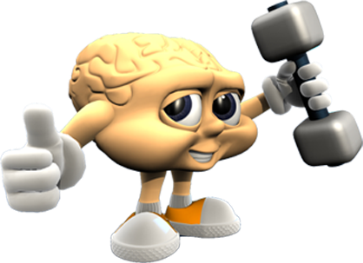 São Cristóvão
São Judas
São Francisco
São Nicolau
24
Time de futebol paulista que tem em seu hino a frase: “Amado clube brasileiro”?
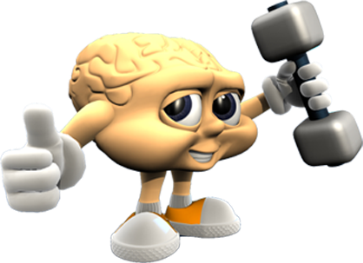 Corinthians
Palmeiras
São Paulo
Santos
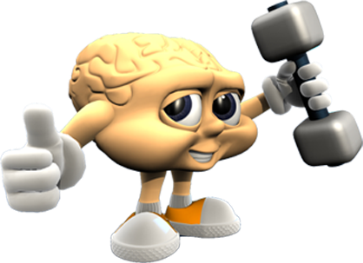 Corinthians
Palmeiras
São Paulo
Santos
25
Matéria prima da gasolina?
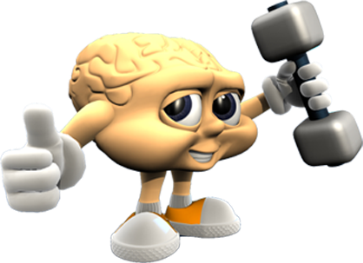 Álcool
Querosene
Cloro
Petróleo
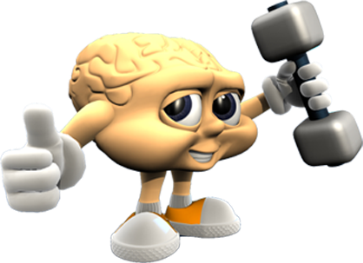 Álcool
Querosene
Cloro
Petróleo
26
Servo do sumo sacerdote, do qual Pedro, discípulo de Jesus, cortou a orelha ?
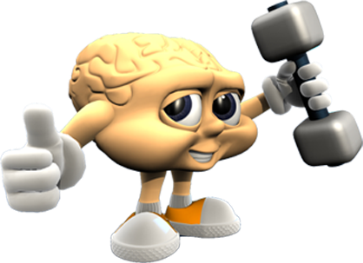 Anás
Caifás
Simeão
Malco
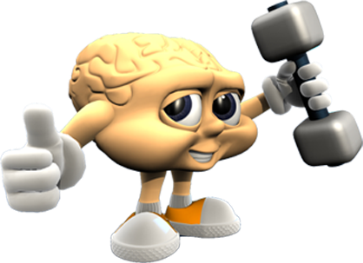 Anás
Caifás
Simeão
Malco
27
Qual país já foi uma província brasileira?
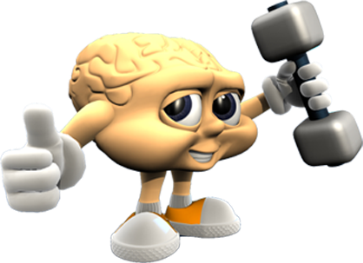 Bolívia
Uruguai
Suriname
Peru
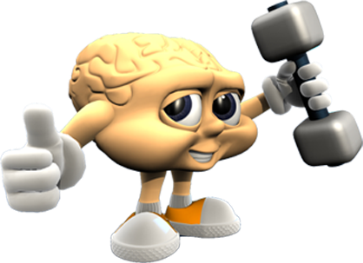 Bolívia
Uruguai
Suriname
Peru
28
Filósofo francês, autor da frase: “Penso, logo existo”?
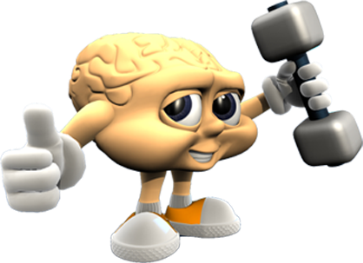 Michel Foucault
Lavoisier
René Descartes
Blaise Pascal
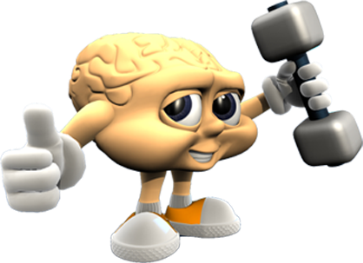 Michel Foucault
Lavoisier
René Descartes
Blaise Pascal
29
Jovem que adormeceu durante um dos sermões do apóstolo Paulo, caiu da janela e morreu?
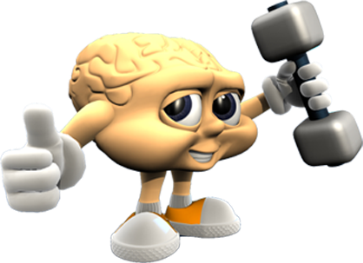 Gabriel
Judá
Êutico
João
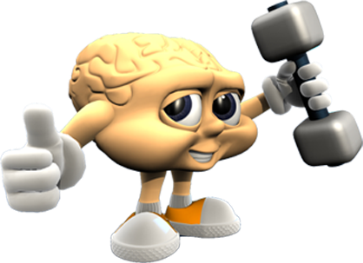 Gabriel
Judá
Êutico
João
30
Demônio das florestas amazônicas que seus pés para trás confundem os caçadores?
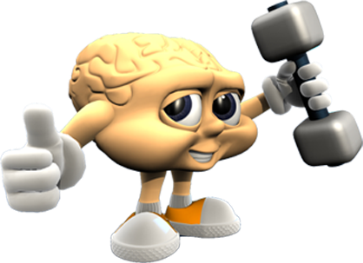 Saci-pererê
Mula sem cabeça
Curupira
Boto côr-de-rosa
[Speaker Notes: 25/11/2012]
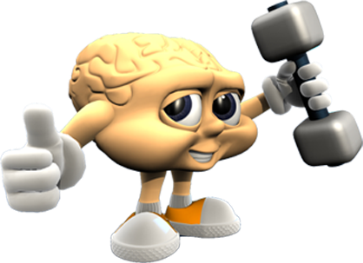 Saci-pererê
Mula sem cabeça
Curupira
Boto côr-de-rosa